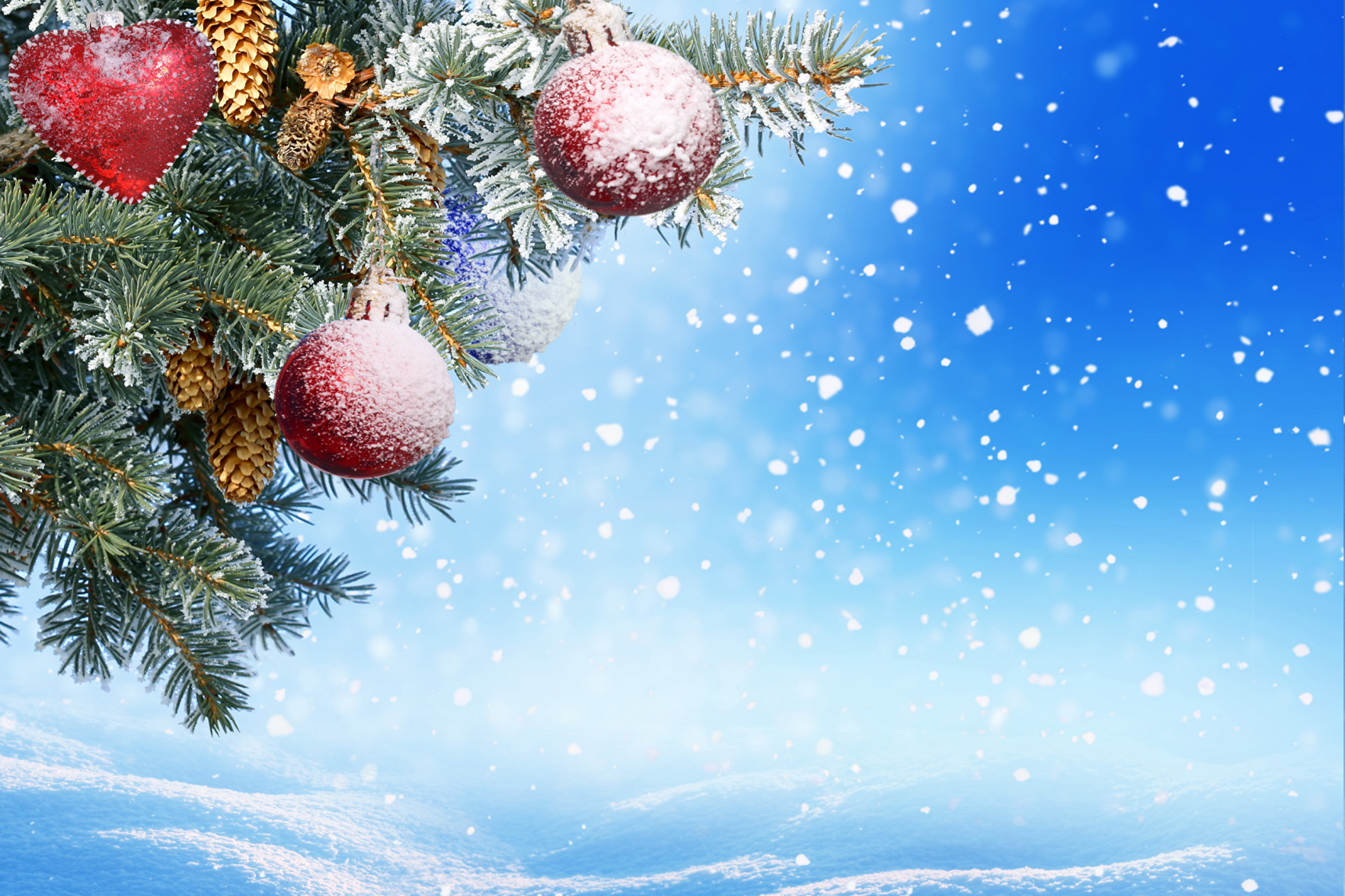 Новогодняя викторина
В некоторых словах допущены ошибки. Найди их и исправь
Ходьба
По-турецки
Колюч
Кошёлка
Полдеревни
Полоса
Хотьба
Площадка
По турецки
Детский
Полночь
Колючь
Кашёлка
Абажур
Галерея
Пол-деревни
Полог
Терраса
Назови слова, в которых пишется две Н
Машинный
Былинный
Общинный
Именинный
Мыши…ый
Маши…ый
Были…ый
Змеи…ый
Сови…ый
Гости…ый
Общи…ый
Комари…ый
Имени…ый
Назови слова, в которых пишется удвоенный согласный
Кристалл
Антенна
Ассистент
Оппозиция
Иммитация
Криста(л, лл)
Анте(н, нн)а
Ра(с, сс)а
А(с, сс)истент
Криста(л, лл)ьный
Дра(м, мм)а
Иску(с, сс)ный
О(п, пп)озиция
Продю(с, сс)ер
И(м, мм)итация
Назови слова, в которых пишется А
Озарение
Выгарки
Уравниловка
Наращение
Отрасль
Оз…рение
Окр…плять
Прекл…нение
Выг…рки
Пл…вчиха
Ур…вниловка
Нар…щение
Вытв…рять
Соск…чить
Отр…сль
Назови слова с Ь и Ъ разделительными знаками
Адъютант
Батальон
Трёхъярусный
Панъевропейский
Конъюнктивит
Инъекция
Подъём
Птичьи
Ад…ютант
Батал…он
Трёх…ярусный
Без…ухий
Пан…европейский
Под…ельник
Кон…юнктивит
Ин…екция
Под…ём
Птич…и
Назови слова с приставкой ПРЕ
Старинное предание
Камень преткновения
Не надо пререкаться
Превозмочь боль
Претворить мечту в жизнь
Старинное пр…дание
Камень пр…ткновения
Пр..чуды судьбы
Богатое пр…даное
Не надо пр…рекаться
Пр…знание в содеянном
Жизнь без пр…крас
Пр…возмочь боль
Пр…творить мечту в жизнь
Пр…верженец новых взглядов
В некоторых словах допущены ошибки. Найди их и исправь
Наездник
Задумчивый
Поросль
Клеить
Безмятежный
Наезник
Предыстория
Вскачь
Рыбацкий
Задумчевый
Порасль
Препятствие
Клеять
Завидовать
Тишь
Безметежный
Полумрак
В течении года
Опасный